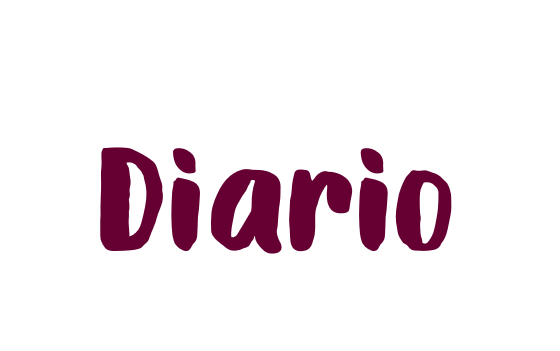 Jardín de Niños ¨María L. Pérez de Arreola
Maestra practicante: Dennise Arizpe Mesquitic
3° A
Jueves 22 de abril del 2021
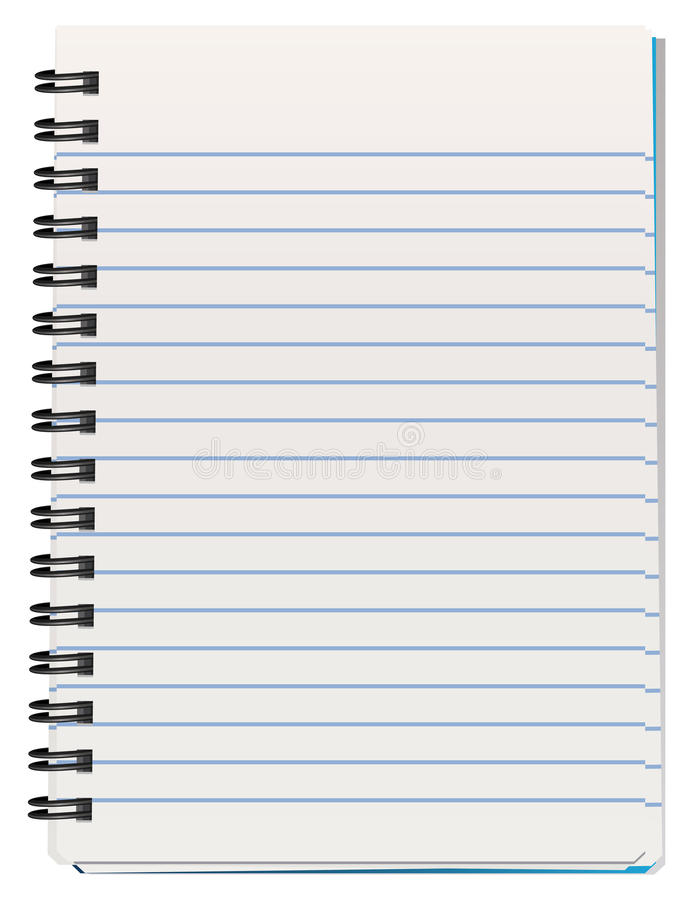 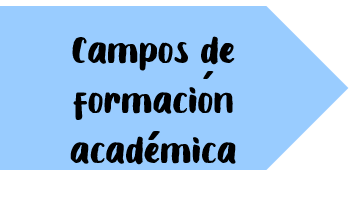 Lenguaje y comunicación:
Pensamiento matemático:
Exploración del mundo:
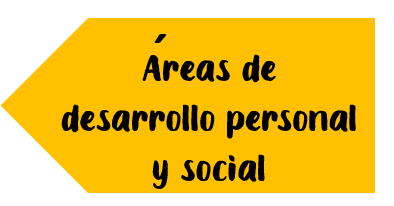 Artes:
Educación Socioemocional:
Educación física:
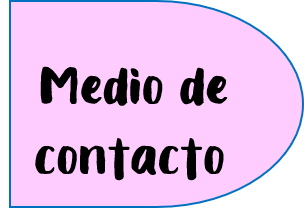 WhatsApp
    Facebook
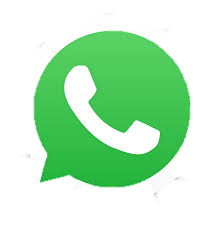 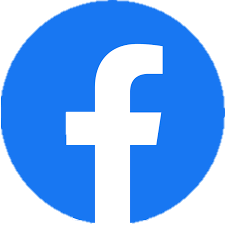 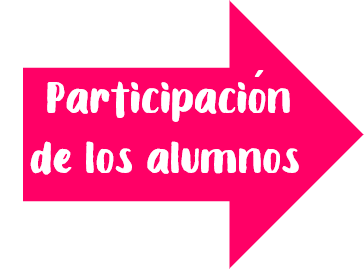 18 alumnos que asistieron a clase virtual.
19 alumnos entregaron evidencias
11 no se reportaron
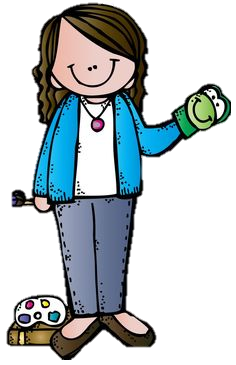 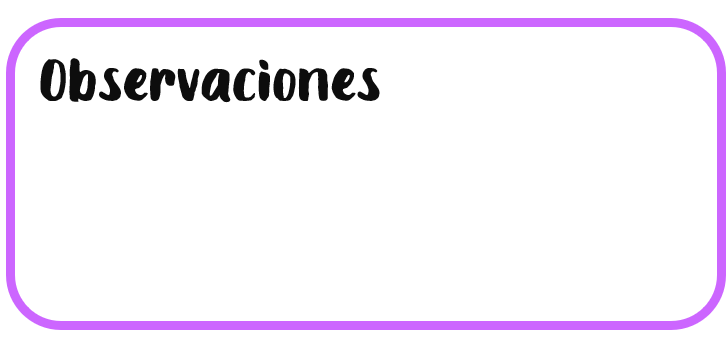 A las 8:00 a.m. se tomo la asistencia en el grupo de Facebook por medio del programa en la cual se registraron 18 alumnos, 19 de ellos mandaron sus evidencias y 11 alumnos no se reportaron.
Descripción de la clase y evidencias:
El día de hoy, jueves 22 de abril del 2021 se registro la asistencia desde las 8:00 a.m. y comencé a impartir la clase a las 9:00 a.m. por la plataforma de Facebook live.
El día de hoy se enriquecieron los aprendizajes esperados de los campos formativos pensamiento matemático y lenguaje y comunicación, dándole más énfasis a las figuras geométricas ya que anteriormente había surgido dudas y la actividad del circo me sirvió para mejorar el conocimiento de los alumnos acerca de este tema. En la actividad utilizamos pasta o palitos y plastilina para formar diferentes modelos del circo como una carpa con un cilindro y un cono, como actividad de seguimiento se solicito que realizaran dos figuras más y hacer un collage.
En cuanto a lenguaje y comunicación comentamos en la clase lo que opinan del circo, si les gusta o no, si les agradaba más cuando tenían animales o ahora que no son permitidos y como evidencia se solicito un collage con los materiales de su hogar como: recortes de revista, impresiones, dibujos o marcadores.
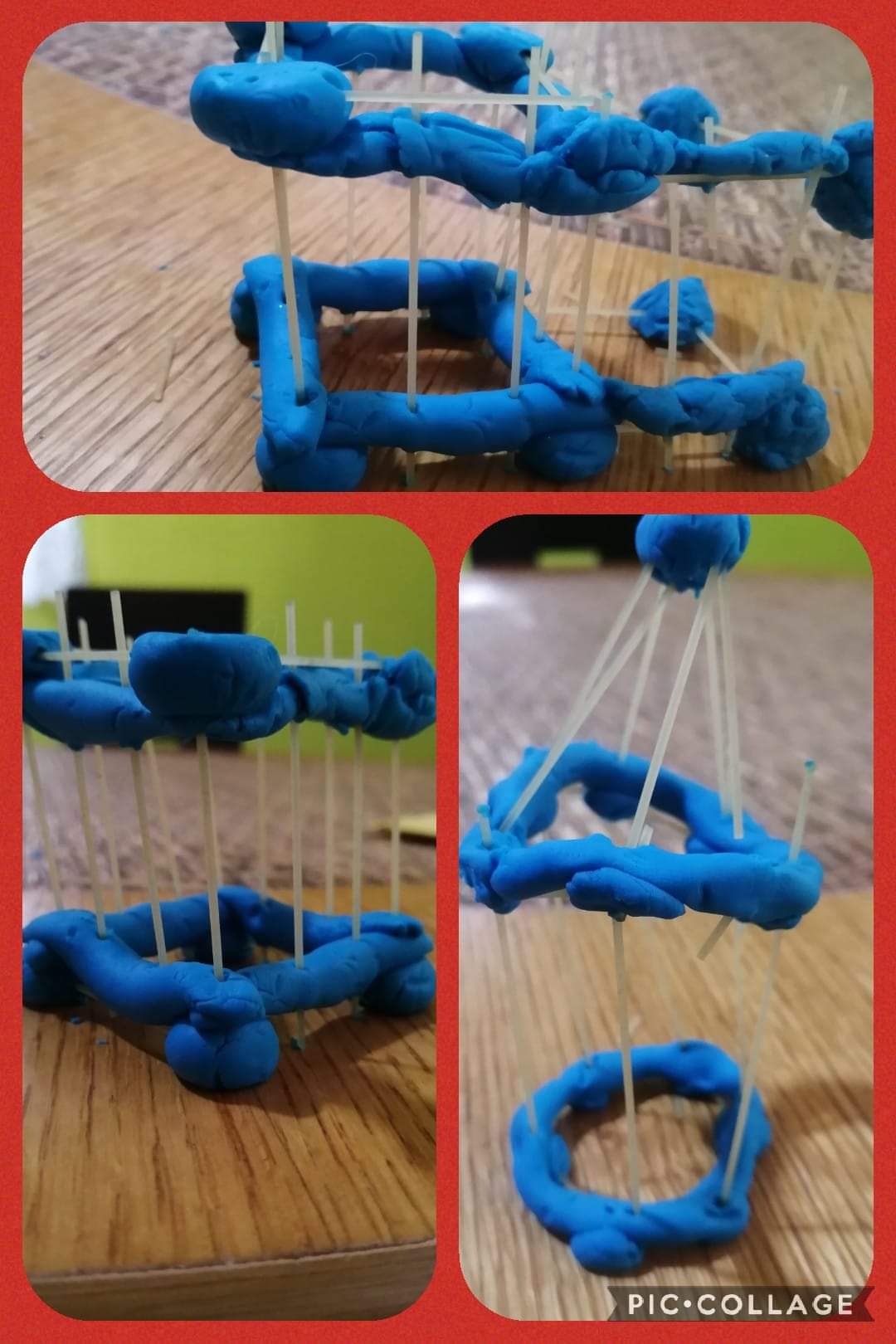 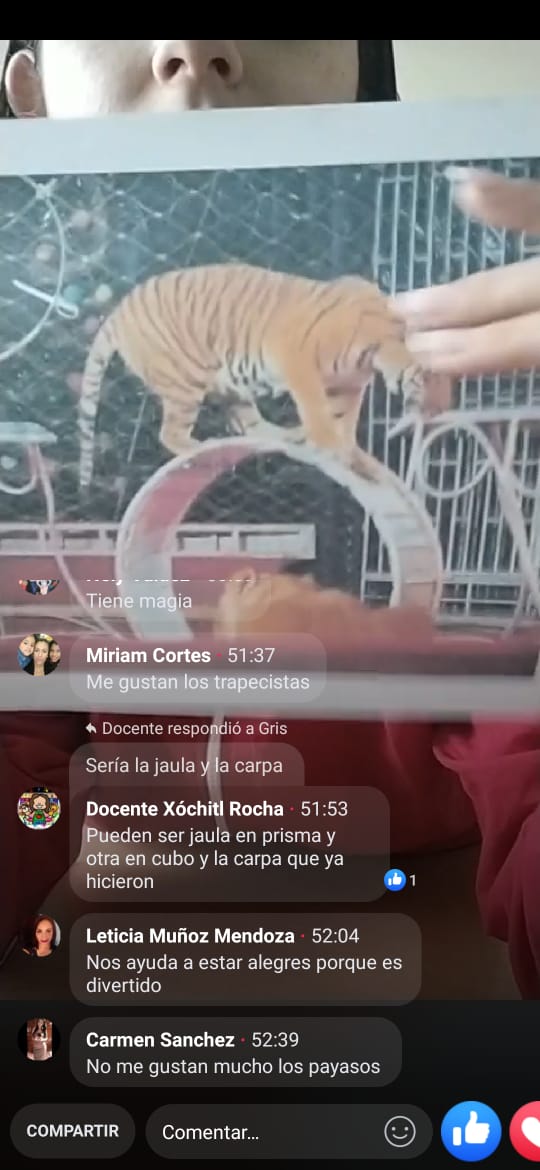 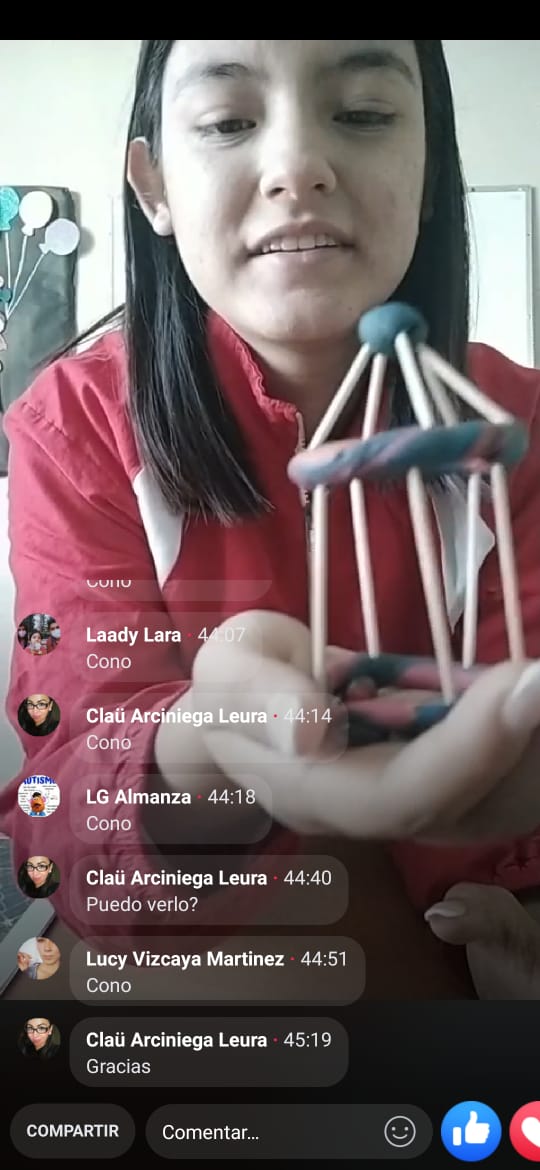 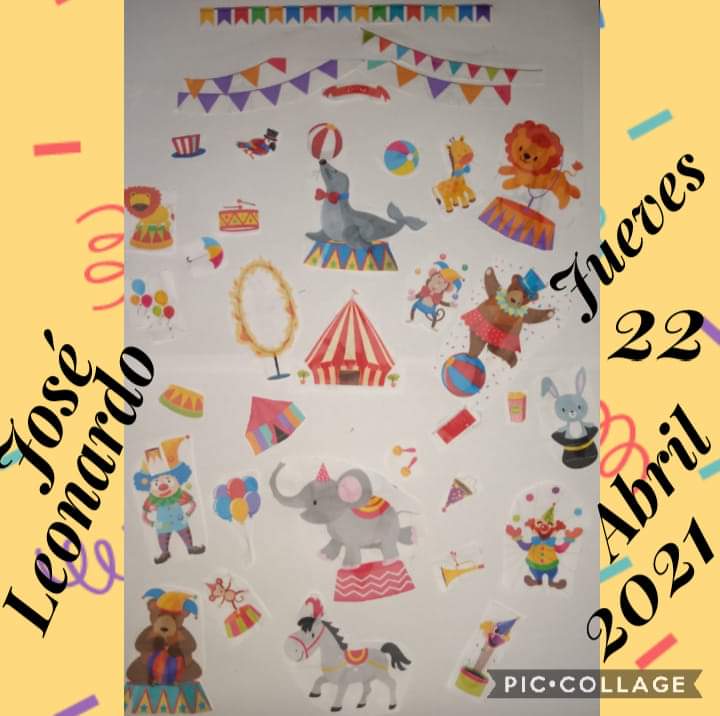 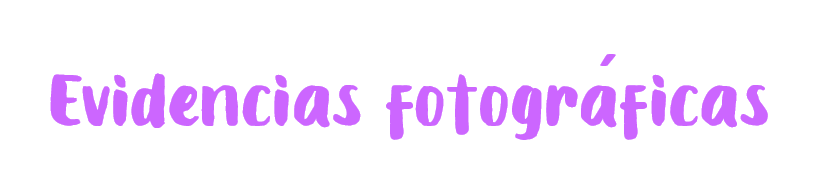